PERUBAHAN-PERUBAHAN YANG TERJADI PADA KEHAMILAN
Perubahan Fisiologis
Perubahan Uterus
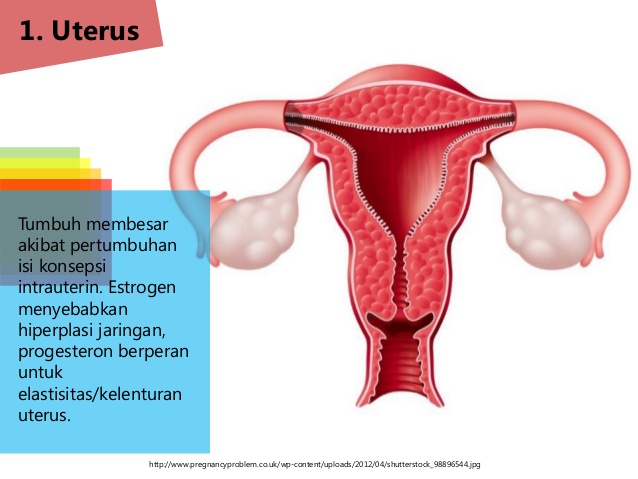 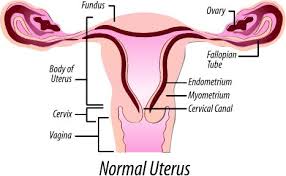 Lanjut..
Perubahan Ovarium
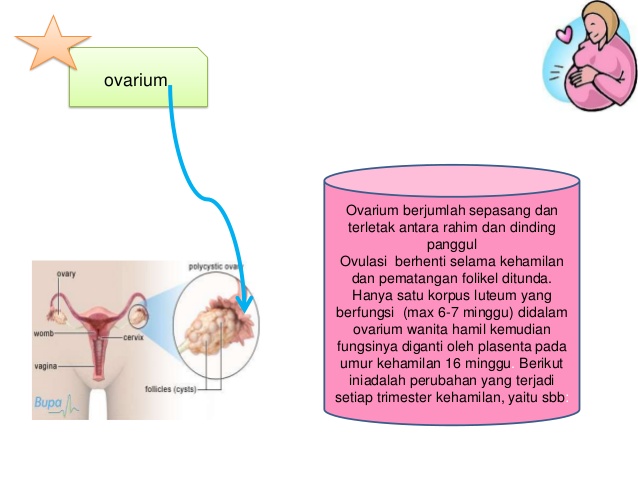 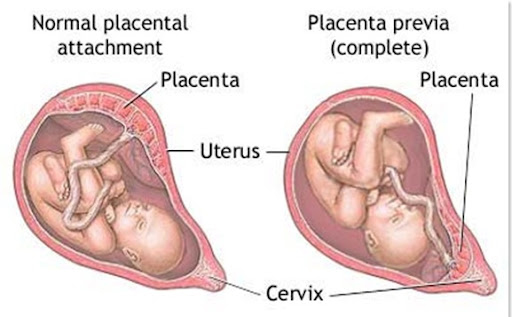 Fungsi Utama Plasenta
MENGANGKUT DAN MENYIMPAN OKSIGEN DAN ZAT-ZAT GIZI, SERTA  SISA METABOLISME DARI IBU KE JANIN DAN SEBALIKNYA
PRODUKSI HORMON YANG DIPERLUKAN UNTUK METABOLISME JANIN
UNTUK MENDUKUNG PERTUMBUHAN JANIN , VOLUME DAN KOMPOSISI DARAH BERUBAH. VOLUME PLASMA PADA AKHIR KEHAMILAN  NAIK 50 % ( WANITA TIDAK HAMIL  : 2600 ml )
Lanjut...
Perubahan vagina
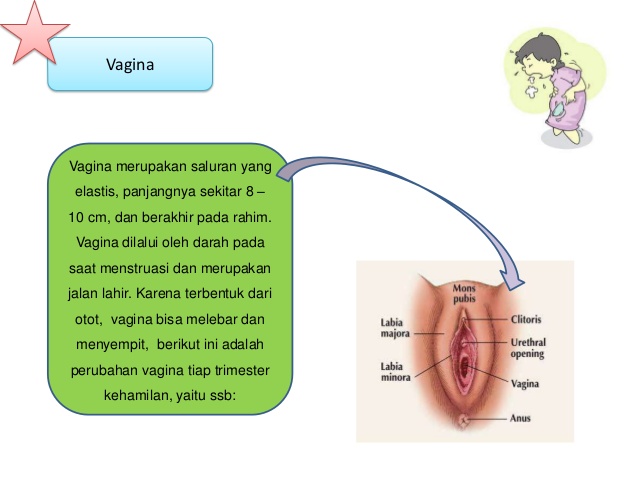 Lanjut..
Perubahan payudara
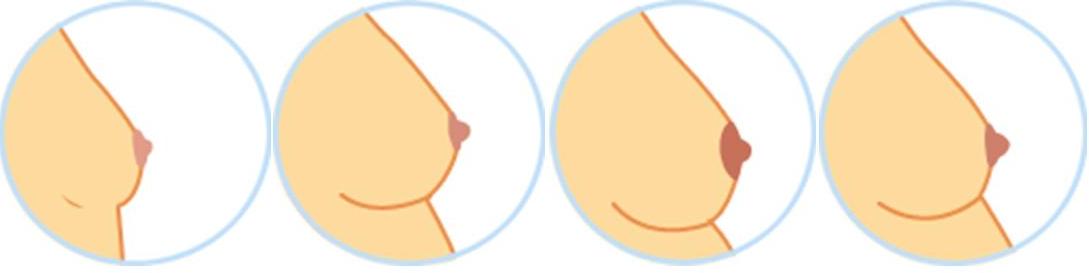 Lanjut..
Sirlukasi Darah, 
Volume darah semakin meningkat dan jumlah serum darah lebih besar dari pertumbuhan sel darah, sehingga terjadi pengenceran darah (hemodelusi). Sel darah merah semakin meningkat jumlahnya untuk dapat mengimbangi pertumbuhan janin dalalm rahim, tetapi pertambahan sel darah tidak seimbang dengan peningkatan volume darah sehingga terjadi hemodelusi yang disertai anemia fisiologis
FUNGSI GINJAL
SISTEM PERNAFASAN
SISTEM KARDIOVASKULER
Terjadi adaptasi agar kebutuhan metabolisme dan pertumbuhan janin dapat dipenuhi 
Terjadi cardiac hypertrophy, kenaikan volume darah dan cardiac output, dan posisi jantung berubah
Adaptasi pernafasan terjadi untuk mengimbangi peningkatan metabolisme  pengaruh hormon esterogen dan progesteron
Fungsi ginjal meningkat karena peningkatan metabolisme, dan ekskresi dari tubuh ibu maupun janin (glomerolar filtration rate meningkat)
Fungsi Alat Pencernaan
Peningkatan nafsu makan, muntah mual, merupakan akaibat dari perubahan sistem hormonal, gerakan/ motilitas alat cerna melambat sehingga mudah sembelit (konstipasi). Disisi  lain keadaan ini memungkinkan peningkatan absorpsi zat gizi >>>
Bahan 2
PERUBAHAN BERAT BADAN WANITA HAMIL
Penambahan B.B wanita selama hamil adalah tanda normal pada proses kehamilan 
Penambahan B.B juga menyatakan bahwa makanan atau kalori yang masuk memenuhi kebutuhan untuk ibu dan janin 
Perubahan B.B Ibu Hamil ditentukan oleh tinggi dan berat badan sebelum hamil 
Wanita agak kurus sebelum hamil. Justru lebih banyak penambahan B.B saat hamil di bandingan dengan wanita yang sudah gemuk sebelum hamil (Niswandar 1969, Simpson 1975 )
Lanjut...
Komposisi tubuh ibu hamil yang berubah 
Jumlah cairan tubuh bertambah 25% 
Protein bertambah
Lemak 
Kelenjar payudara bertambah besar 
Terus ber tambah berat dari 30  Gr – 1.000  Gr 
Cairan darah bertambah
PERTAMBAHAN BERAT BADAN
Sebagian hasil proses fisiologi pertumbuhan janin dan ibu, 
berat badan ibu bertambah ± 11 – 13 kg
Komponen pertambahan berat badan pada kehamilan
                                                berat (kg)
◊ Plasenta                                 0,7
◊ Cairan ketuban                       0,9
◊ Janin                                     3,3
◊ Rahim                                    0,9
◊ Lemak                                   4,0
◊ Cairan ekstra sel                     1,2
◊ Darah                                    1,2
◊ Jaringan payudara                  0,4

Pertambahan BB (kg) tiap triwulan berbeda
Triwulan      1             0,7 – 1,4 
Triwulan   2&3            4,5 – 4,8
PERUBAHAN BAGIAN  JANIN
Janin selalu bertambah besar dan berat 
 Plasenta bertambah berat 
Cairan amnion bertambah  banyak 
Bertambahnya cairan tubuh, 
Kenaikan lemak pada wanita hamil , hal ini terjadi pada wanita hamil yang mengkonsumsi makanan cukup. Baik akan kenaikan jumla lemak 1,9 Kg menjelang aterm 
Lemak antara akhir Tri Mester pertama dan hamil pertengahan, lemak naik 2,41 Kg 
Jadi pada pertengahan akhir kehamilan lemak ber kurang 0,54 Kg 
Makanan terutama pada tri mester terakhir harus mengandung banyak protein 
Di indonesia masih banyak di temukan calon ibu yang menderita Defisiensi zat Besi (Ferrum fe) dan vitamin B. Perlu diberi tambahan Tablet sulfas Ferrosus 3 x 200 Mg sehari
Perubahan Psikologis
Seperti pada perubahan fisiologis, perubahan psikologis pada ibu hamil juga mengalami perubahan jika dibandingkan dengan keadaan sebelum hamil. Perubahan psikologis pada ibu hamil dapat di bagi dengan melihat waktu kehamilan yaitu Trimester I, Trimester II, dan Trimester III.